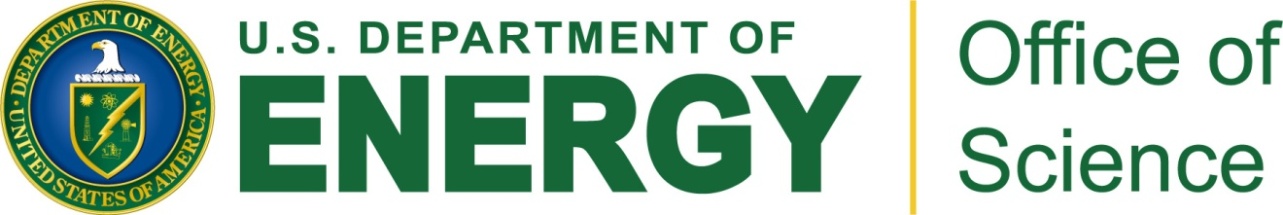 Committee of Visitors Review Report

2013-2016
Energy Frontier Research Centers 
and
Energy Innovation Hubs
November 15-17, 2016
  
presented to 
Basic Energy Sciences Advisory Committee
February 23, 2017 

Sylvia T. Ceyer, COV Chair
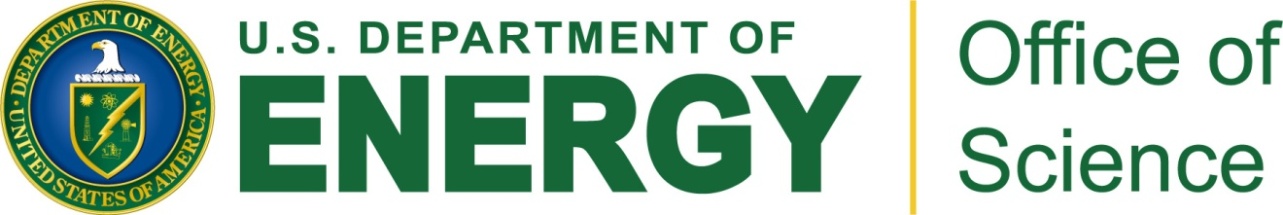 Committee of Visitors Charge
1.  For EFRCs and Hubs, assess efficacy and quality of processes used to
	(a) solicit, review, recommend and document proposal actions and 
	(b) monitor active projects
2.  Within boundaries of DOE missions and available funding, comment on how award process has affected
	(a) breadth and depth of portfolio elements
	(b) national and international standing
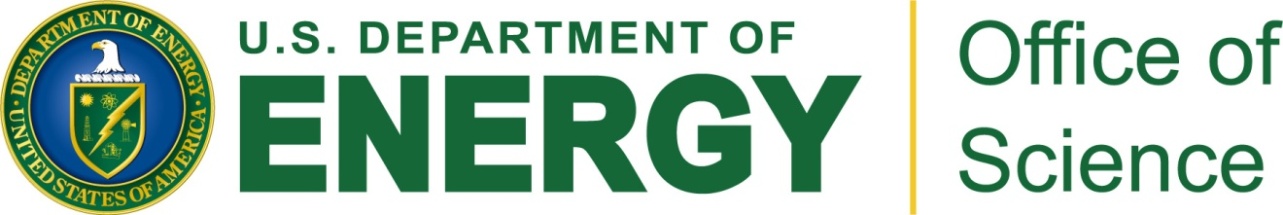 COV Members
20 total
Hub Panel – 7 Members
Ernest Hall, GE Global Research, co-chair, Hub Panel
Clyde Briant, Brown University
Laura Greene, FSU and NHFM Laboratory
Robert Hamers, University of Wisconsin, Madison
Tom Lograsso, Ames Laboratory
Eric Schwegler, Lawrence Livermore National Lab
Mary Beth Williams, Penn State U - unable to attend
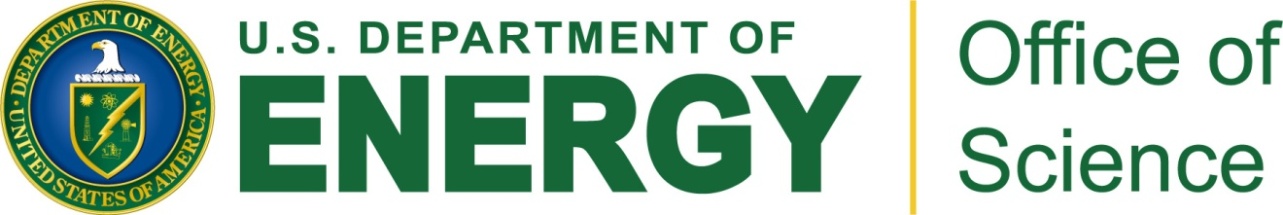 Hub Panel Conflict of Interest

Members of Hub Panel were not involved with any Hub proposal or award nor are employed at an institution involved in a Hub proposal or award.
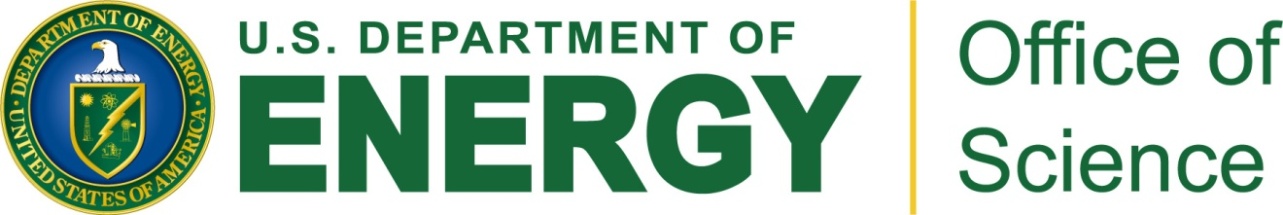 EFRC Panel – 12 members

James McCusker, Michigan State, co-chair EFRC
Richard Osgood, Columbia, co-chair EFRC panel
Susan Babcock, University of Wisconsin, Madison
Alan Darvill, University of Georgia
Melissa Hines, Cornell University
Cliff Kubiak, UC San Diego
Laura Pyrak-Nolte, Purdue University
Greg Rohrer, Carnegie Mellon University
Greg Schenter, PNNL
Greg Scholes, Princeton University
Bob Westervelt, Harvard University
Michael White, Brookhaven National Laboratory
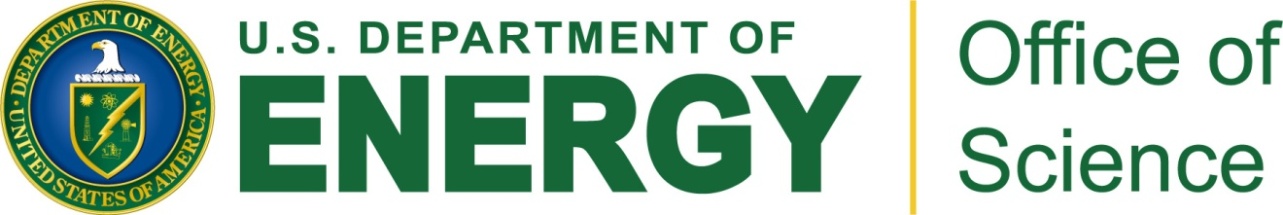 EFRC Panel Conflict of Interest

Members of EFRC Panel who were involved with a EFRC proposal or award and/or who are employed at an institution involved in a EFRC proposal or award were not given access to those files.
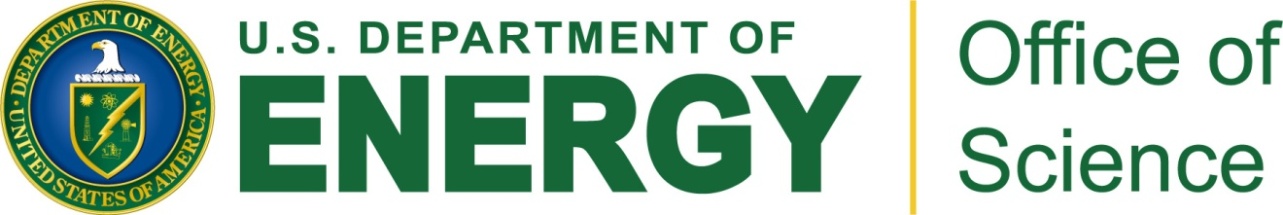 COV 
20 Member Demographics

15 academics
4 national lab scientists
1 industry scientist

Of 15 academics, 10 currently are funded by BES.

6 members served on a previous COV
14 had not served on a previous COV

2 members of BESAC
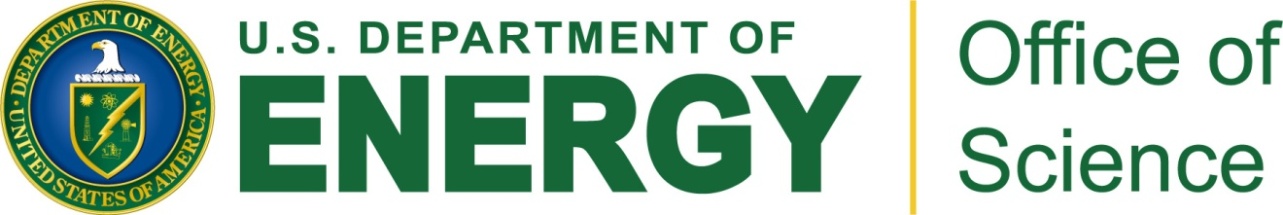 Specific Charge
Energy Frontier Research Centers and Energy Innovation Hubs
2013 - 2016
Specific Components
2014 EFRC award selection
2016 EFRC award selection

2012 JCESR award selection
2015 JCAP renewal award selection
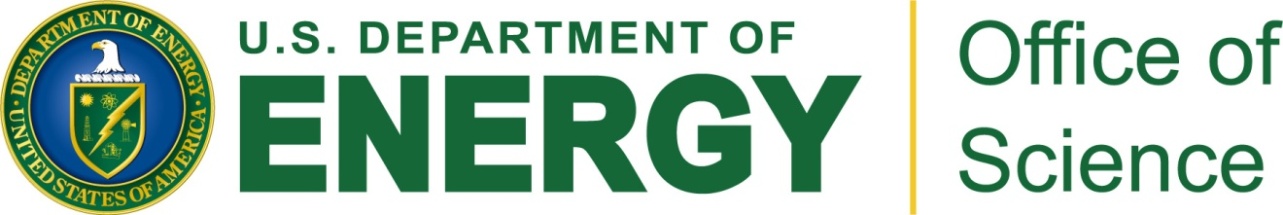 Second COV
Energy Frontier Research Centers
JCAP Energy Innovation Hub

2013 COV
previously reviewed from their 2009 initiation through 2012 FY
First COV
JCESR Energy Innovation Hub
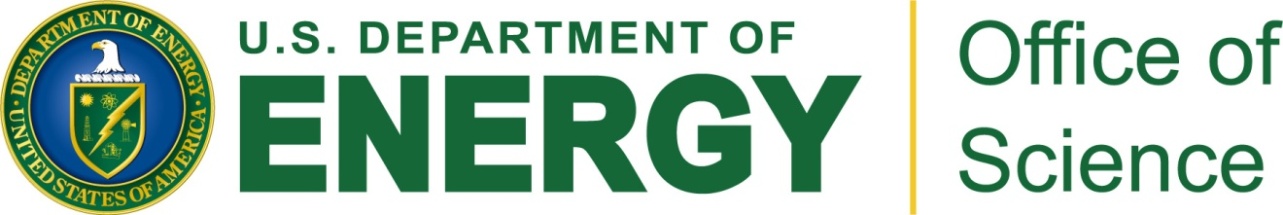 Report Structure

Sections V and VI on pages 11-12
Major Findings and Recommendations
Section VII
EFRC Panel Report
Section VIII
Hub Panel Report
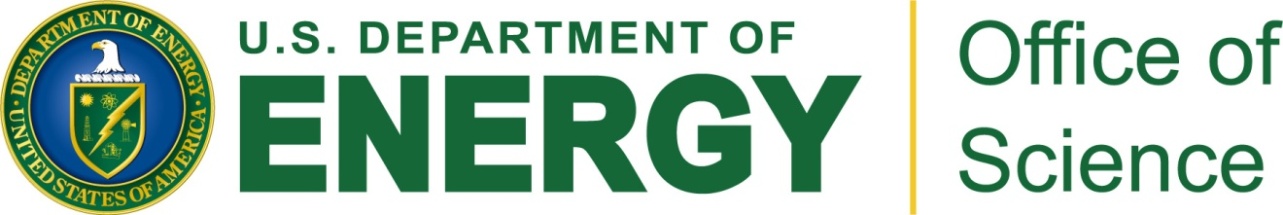 MAJOR FINDING

The world leading fundamental science that emerges from and has the potential to emerge from the EFRCs and Energy Innovation Hubs presents a compelling case for the role of fundamental research in addressing our nation's energy needs.  Much of the success stems from the center and hub construct, through which investigators organize as teams to solve broad-reaching problems in basic energy science.
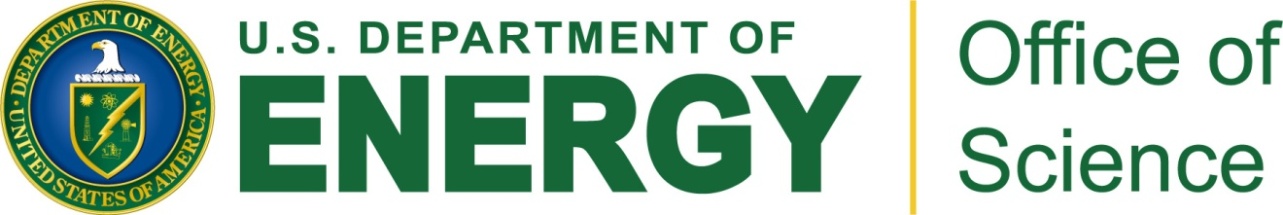 FINDINGS – Award Processes – EFRCs
2014 EFRC call and award selection
2016 EFRC call and award selection

BES team has constructed rigorous processes for proposal solicitation, review and award of EFRCs.  The program staff has demonstrated remarkable efficiency in handling a very large number of simultaneous proposal submissions and reviews.
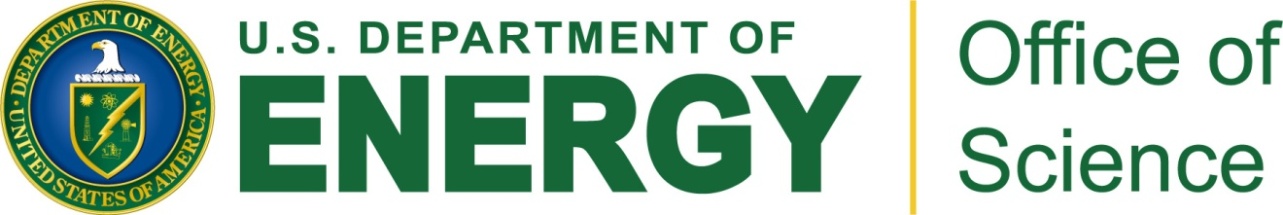 FINDINGS – AWARD PROCESSES – EFRCs

2014 EFRC call and award selection resulted in 229 proposals to review in 5 months  

Resulted in significant reduction in size and depth of domestic reviewer pool – use of international reviewers coupled with excellent judgment of BES team filled gap in appropriate award decisions

Large number of proposals likely resulted in incomplete documentation of declined awards after the first stage of proposal review.  
2013 COV made similar comment

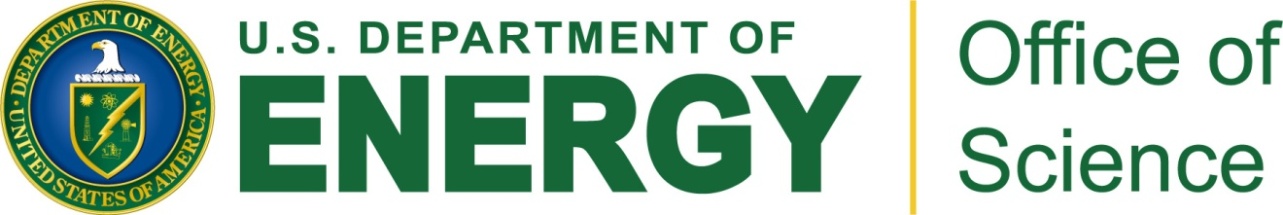 FINDINGS – AWARD PROCESSES – EFRCs

BES responded by implementing a 2-stage review process in 2014 but also

Targeted 2016 EFRC call 
~25 proposals for review in 2 months

Future plan – reduce EFRC award to 4 years so that there is a FOA every two years
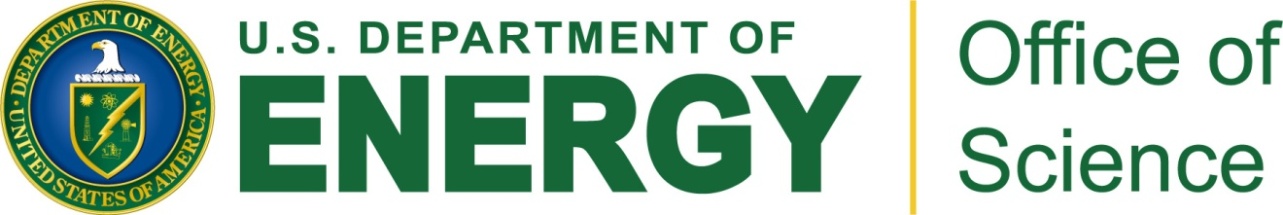 RECOMMENDATIONS – AWARD PROCESSES EFRCs

COV recommends that BES explore mechanisms to reduce the number of full proposals evaluated simultaneously as the result of broad FOAs.

And that this mechanism return to a 5-year funding model, given that the 4-year duration of grant was not deemed optimal for maximum scientific impact.
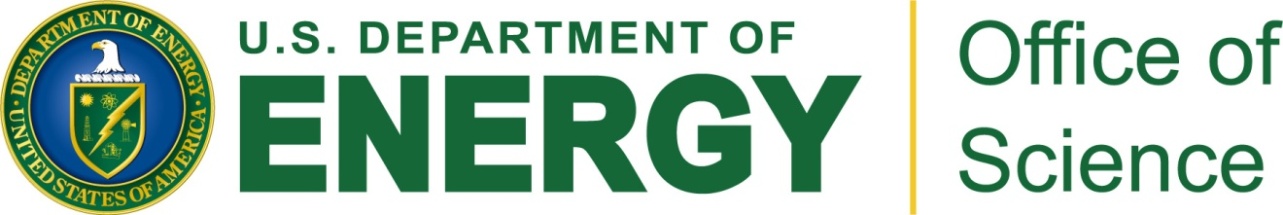 COMMENTS – AWARD PROCESSES – EFRC

Short time allotted between FOA and proposal may tend to favor individuals already engaged with DOE and/or institutions with substantial support for preparation of proposals on the scale of an EFRC. 

No statistics concerning representation of women and minorities as PIs in submitted or awarded proposals or amongst reviewers were available to the COV.
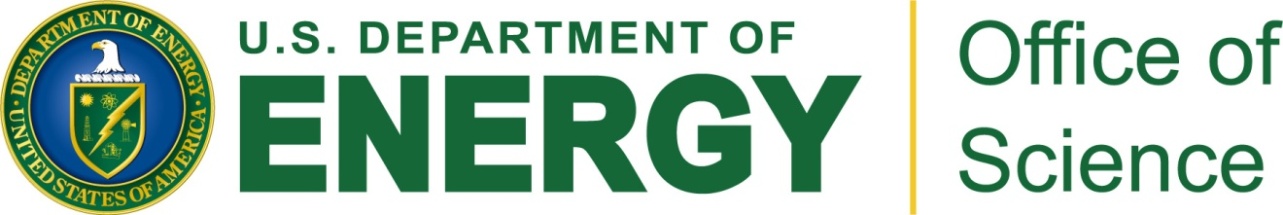 FINDINGS – MANAGEMENT OF EFRCs
Excellent and meticulous management of this large program. 
Deep and sophisticated understanding of management issues along with ability to weigh multiple peer reviewer comments in perspective. 
Management process ensures effective stewardship of federal resources by providing expert feedback to both center participants and BES leadership, enabling timely redirection of funds towards most promising lines of investigation both within and across centers
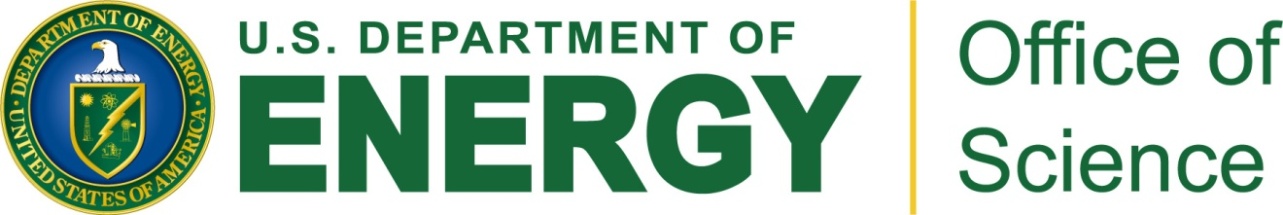 FINDINGS - MANAGEMENT OF EFRCs

In particular, BES has instituted mechanisms to make effective management within a center a top priority, instilling best practices from the outset and providing BES management and center directors with data and advice needed for effective asset reallocation and course adjustment.  Success of management strategy demonstrated, in part, by high impact of EFRC research.
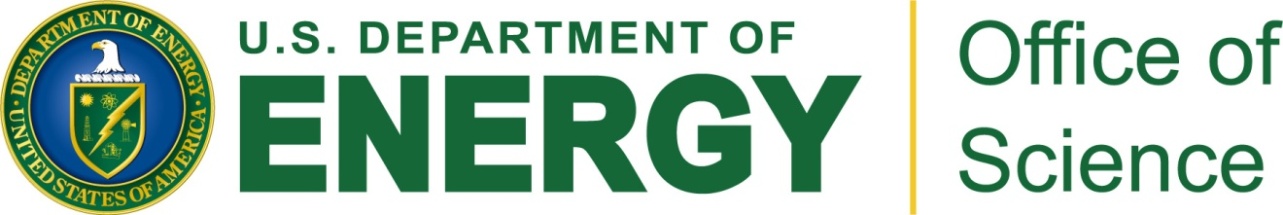 COMMENTS – MANAGEMENT OF EFRCs

Ample communication, both oral and written, between BES program directors, and EFRC directors and  researchers.  

While no one communication task is onerous, the panel did have some concerns that — when taken as a whole — the multitude of reporting requirements may be diverting resources that could be more effective elsewhere.
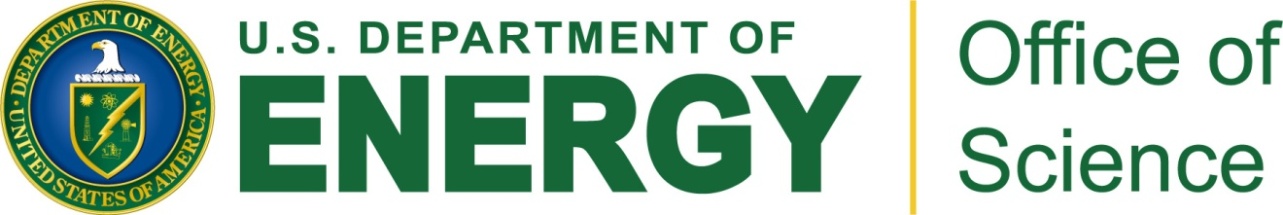 IMPACT AND STANDING OF EFRCs
FINDINGS

EFRCs funded represent research areas central to mission of DOE and BES. Appropriate mix of fundamental research as well as “use-inspired” topics that resulted in a balanced portfolio.  EFRCs were ambitious and had mission statements that challenge forefront of fields. 

Research portfolio addresses many Grand Challenges identified by BES as key to fundamental and transformative discoveries
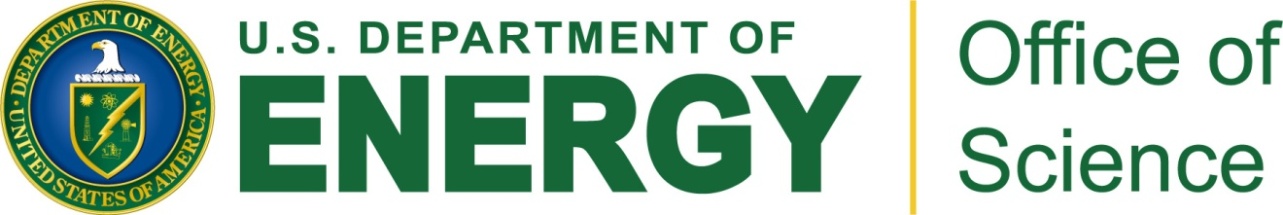 IMPACT AND STANDING OF EFRCs
FINDINGS

PIs are generally well recognized as national and international leaders in their fields.
 
Technology impact of EFRCs is evident by large number of patent applications, licensing agreements, and start-up companies. 

EFRCs are contributing to training of next generation of scientists with over 1000 graduate students and post docs participating.
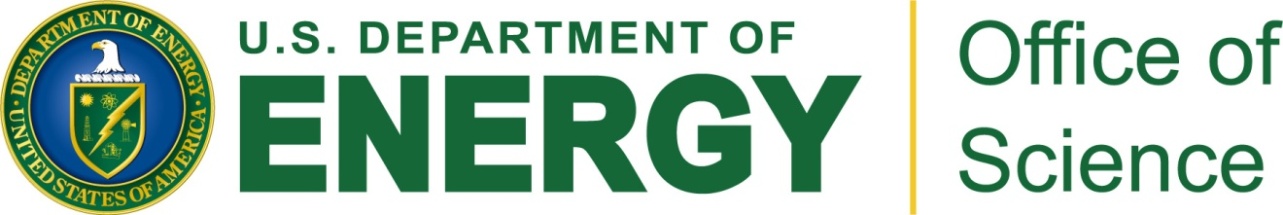 2015 JCAP RENEWAL - AWARD PROCESSES
FINDINGS

Decision to restrict eligibility for the renewal proposal of the Fuels from Sunlight Hub was made using a disciplined process that included recommendations of the SEAB 2014 Hubs+ report and careful consideration by DOE leadership. 

Review process adequate with 6 reviewers, some of whom provided very high quality and thoughtful comments.
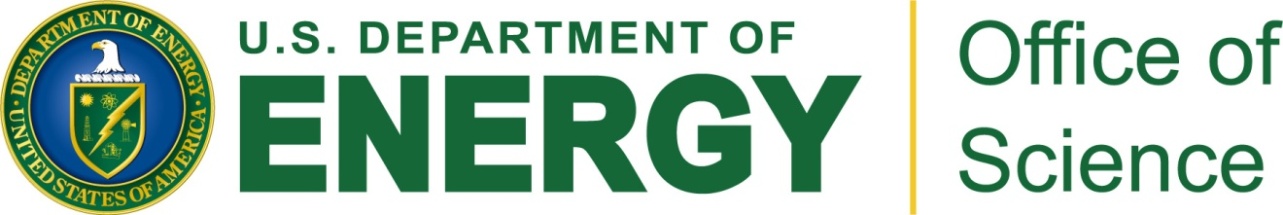 2015 JCAP RENEWAL  -  AWARD PROCESSES
COMMENTS

COV found that the number of 6 reviewers to be small for this complex and large hub effort.

COV found that no reviewer on panel appeared to have expertise in CO2 reduction, the core area of hub.
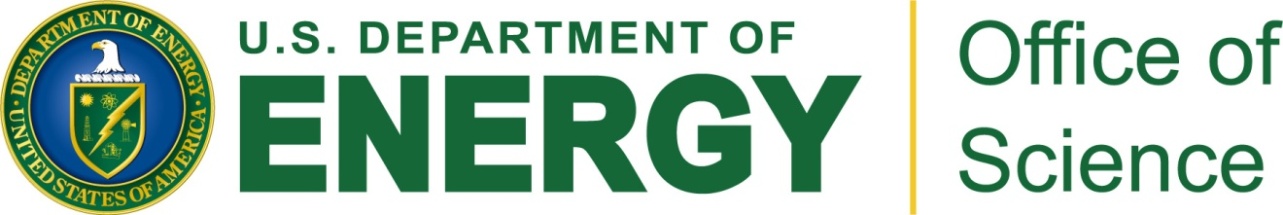 2015 JCAP RENEWAL
RECOMMENDATIONS - AWARD PROCESSES

Processes used for renewal of JCAP, including eligibility restriction, were judged to be excellent.  It is recommended that these processes that took into account past investment, past performance and potential for new discovery be well documented so that similar ones can be used for future hub renewals.
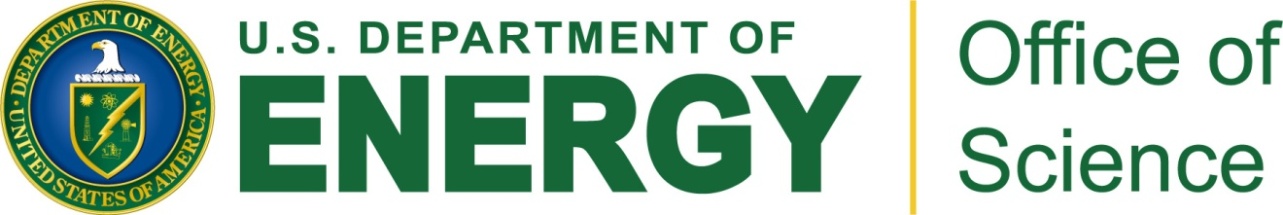 2015 JCAP RENEWAL
FINDINGS AND COMMENTS - MANAGEMENT

Both JCAP and BES management of JCAP evolved significantly during time period covered by this review.  Evolution was in part motivated by feedback from on-site reviews.

Overall, management processes used by BES for JCAP were extensive, logical, disciplined. 

Not clear whether a regular effort to jointly examine milestones to see if renegotiation, redefinition, or modification is necessary.
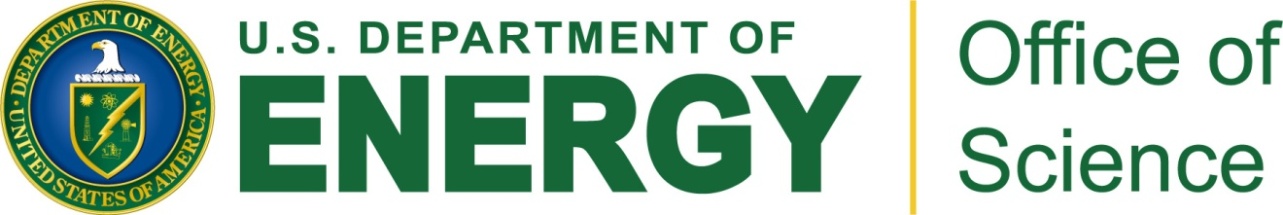 2015 JCAP RENEWAL
RECOMMENDATIONS - MANAGEMENT

 Irrespective of renewal, a final 5-year summary of accomplishments be required.  Report should be a “retroactive measure of transformational impact” as stressed by the SEAB Hubs+ report.  The core language in this report should be accessible by a wide variety of interested parties, e.g., congressional staffers.
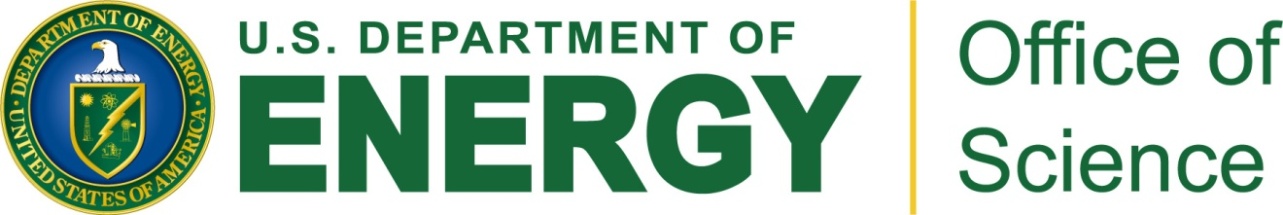 2012 JCESR SELECTION
FINDINGS - AWARD PROCESSES
Solicitation processes for Electrical Storage Innovation Hub were thorough and conducted well.  Review plan of proposals was rigorous and commensurate with scope and breadth of an Innovation Hub.   

Generally 11-13 mail reviews for each proposal.  Reviewers and panel reviewers well balanced and excellent expertise.   Resulting evaluation scores were spread out and score consistent with award.
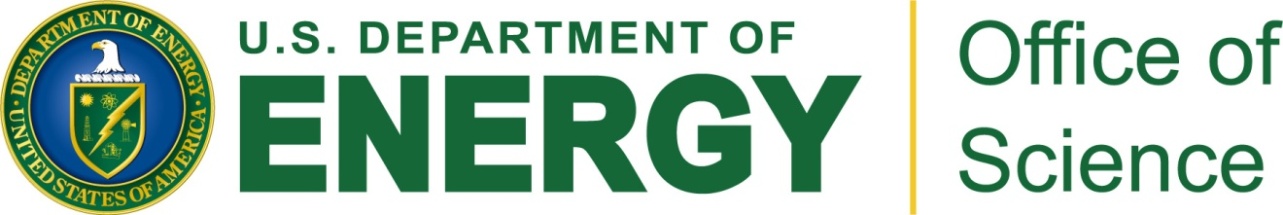 2012 JCESR SELECTION
FINDINGS - AWARD PROCESSES

Procedures and actions taken throughout the process of soliciting and selecting the JCESR Innovation Hub were carefully documented. BES expectations were clearly defined and appropriate guidance was provided to the review team and hub leadership, in both oral and written communications.
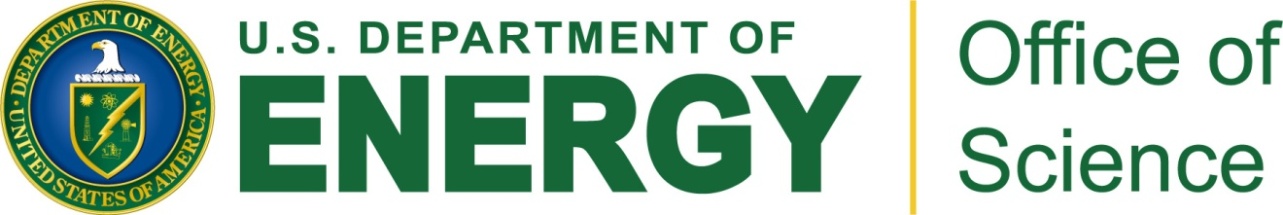 2012 JCESR SELECTION
COMMENTS - AWARD PROCESSES

Pre-FOA informational meeting was a good practice allowing potential proposers to understand how an Innovation Hub science and technology program would fit into the overall energy storage strategy.
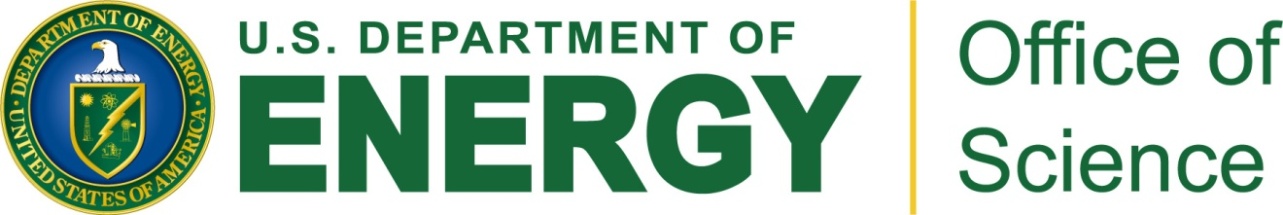 JCESR
FINDINGS AND COMMENTS – MANAGEMENT

BES management processes are excellent.  Extensive communications between BES and JCESR take place, with that synergy resulting in several new management strategies implemented by JCESR.   

BES has shown growth in its ability to oversee projects on the scale of a hub, as demonstrated by fast start-up and excellent productivity of JCESR.
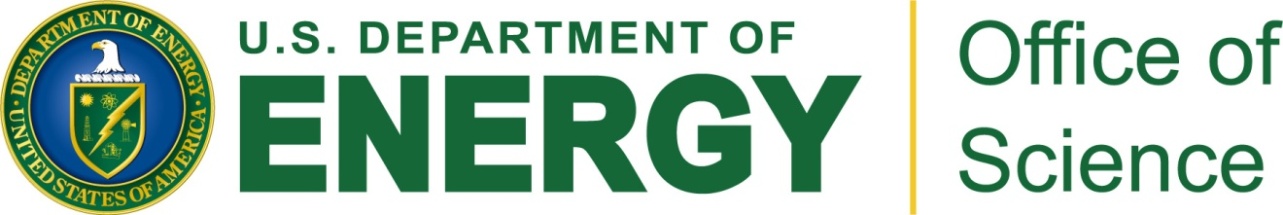 JCAP, JCESR
Impact and Standing of Energy Innovation Hubs
FINDINGS

BES award and oversight processes resulted in Energy Innovation Hubs that are composed of outstanding, world-leading scientists at top US institutions. 

Hubs are carrying out high risk, innovative research requiring an interdisciplinary approach to advance promising areas of energy science and engineering from earliest stages of research to commercialization.
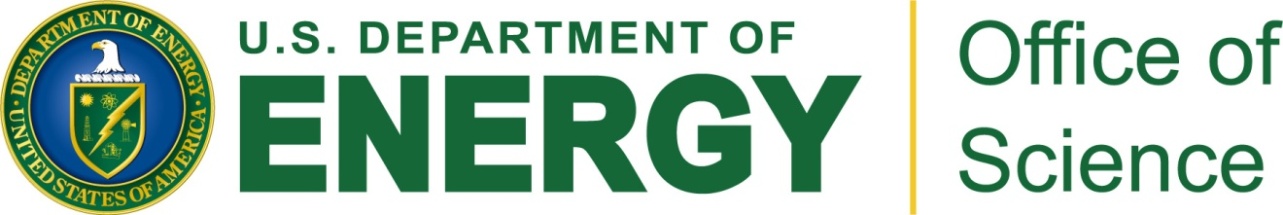 JCAP, JCESR
Impact and Standing of Energy Innovation Hubs
COMMENTS

JCAP recognize other groups who are working on CO2 reduction in order to take full advantage of totality of knowledge base.  A full understanding of this related work could speed  their research and technology development. 

Comparison of JCESR with battery research centers throughout world unclear.  It would be good to see some comparisons, as well as communication among battery researchers.
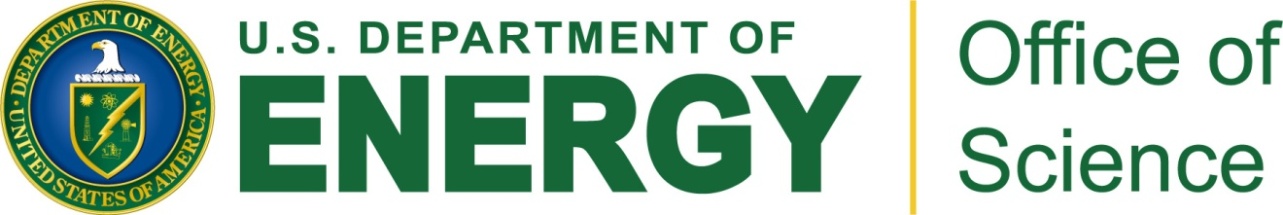 JCAP, JCESR
Impact and Standing of Energy Innovation Hubs
COMMENTS AND RECOMMENDATION

“Sunset clause,” that prevents hubs from being granted a second renewal.  COV hopes that BES find ways to continue this research construct into the future.

DOE should develop a process to gauge the international standing of the hubs.
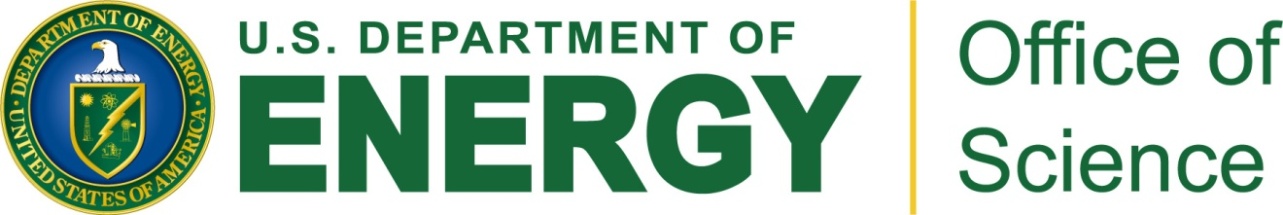 BROADER RECOMMENDATIONS

EFRCs, Hubs and reviewers produce more concise reports and review documents.  BES should encourage such, perhaps by requiring executive summaries and succinct descriptions of accomplishments and instituting page limits.

Travel funds for program managers be increased for site visits, engagement with community and continuing education of these rapidly evolving fields.
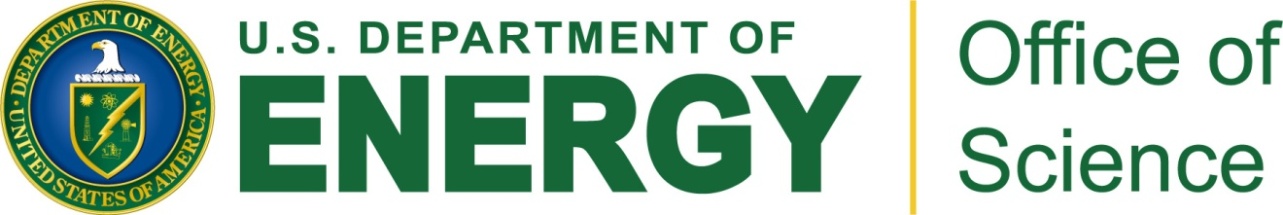 THANKS TO
Entire EFRC and Hub BES Teams

in particular

Andrew Schwartz
Linda Horton
Gail McLean
Chris Fecko

Harriet Kung

- From everyone on the COV